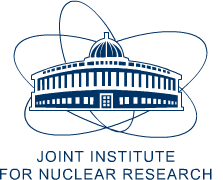 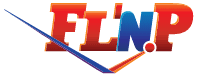 60th meeting of the PAC for Condensed Matter Physics
Analysis of Aβ-42  Conformational Dynamics in Various Lipid Membrane Mimetics:
Spectroscopic and Atomistic Study
Heba Esawii
Frank Laboratory of Neutron Physics, Sector of Raman Spectroscopy, Joint Institute for Nuclear Research, Dubna, Russia
heba@jinr.com - Heba.Esawii@aucegypt.edu
Monday, 27 January 2025
1/11
The Grand Scheme of our  Research Topic
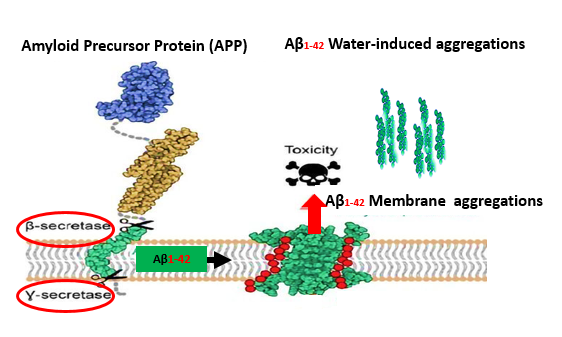 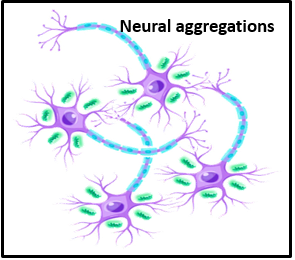 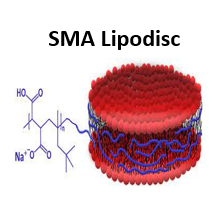 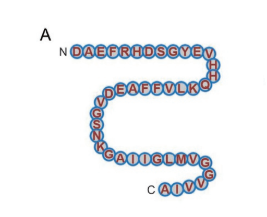 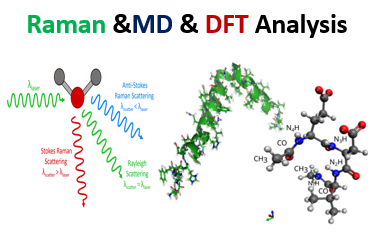 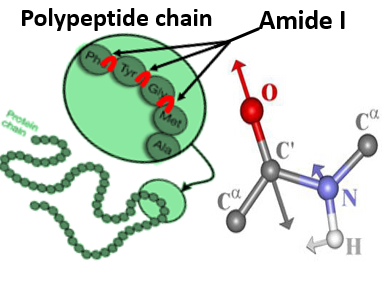 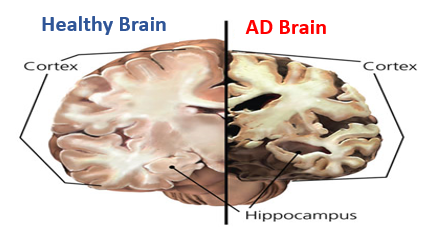 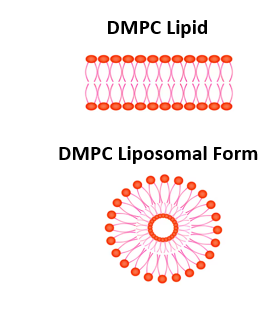 2 /11
Methodology & Analysis Flow
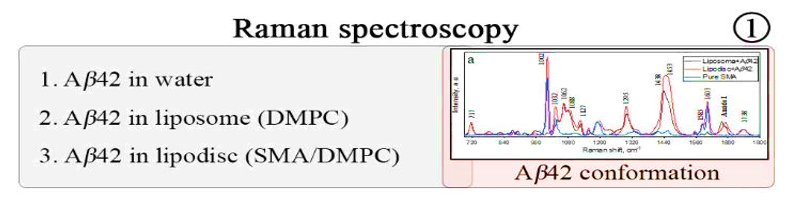 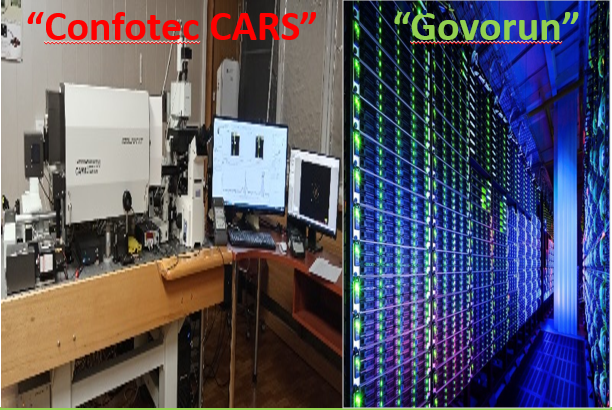 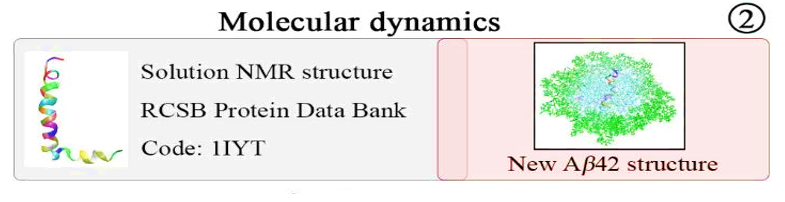 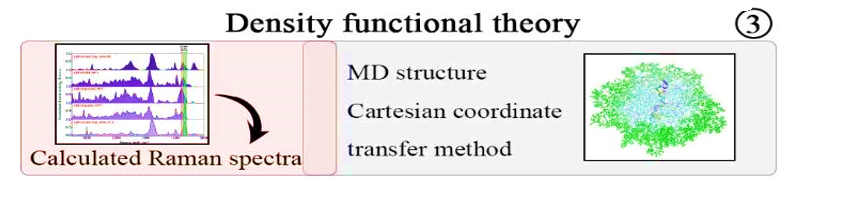 3/11
Spectroscopic Results : Raman Analysis
All Raman Spectra : Solubilized Aβ42
Amide I Region : Aβ42 Polypeptide
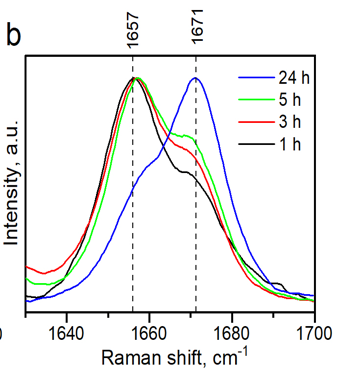 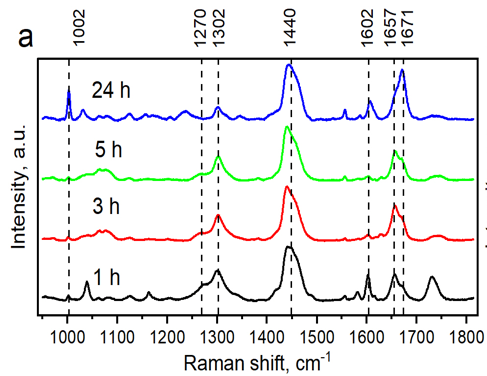 4/11
Spectroscopic Results : Raman Analysis
Amide I Region : Aβ42 Polypeptide
All Raman Spectra : Liposome-Peptide
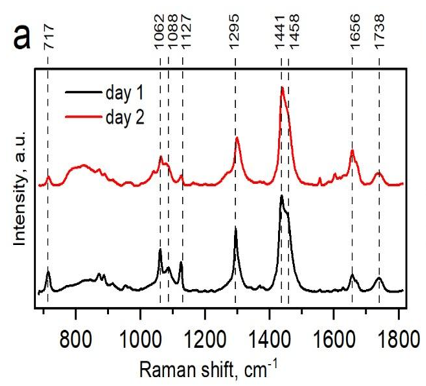 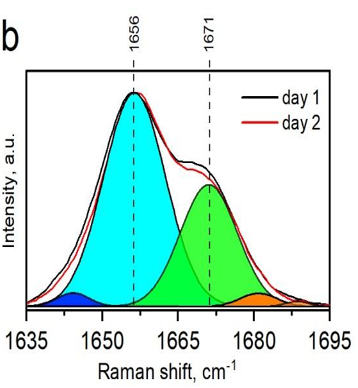 5/11
Spectroscopic Results : Raman Analysis
All Raman Spectra : Lipodisc (SMA-DMPC)- Aβ42
Amide I Region : Aβ42 Polypeptide
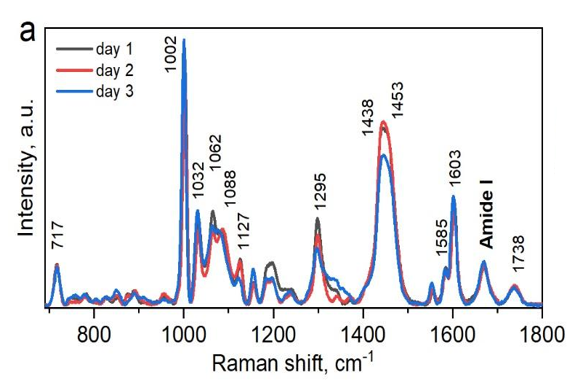 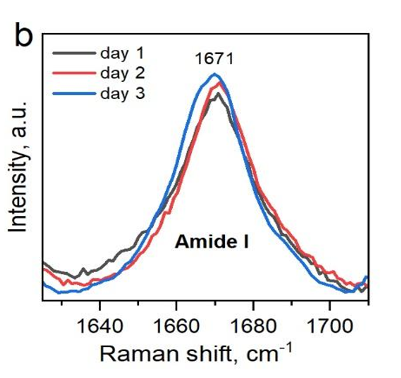 6/11
Spectroscopic Results: Raman Analysis
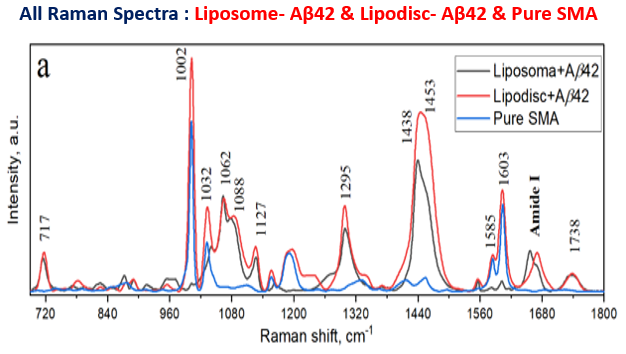 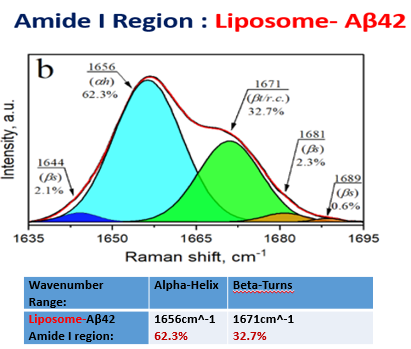 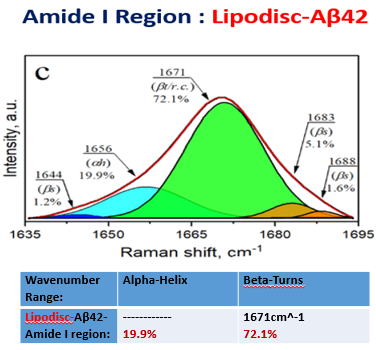 7/11
Computational Results: Molecular Dynamics
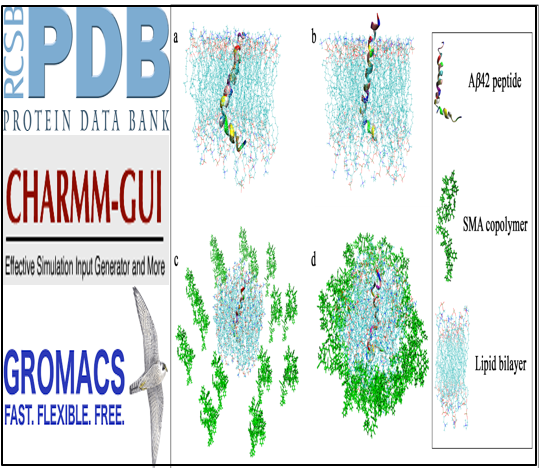 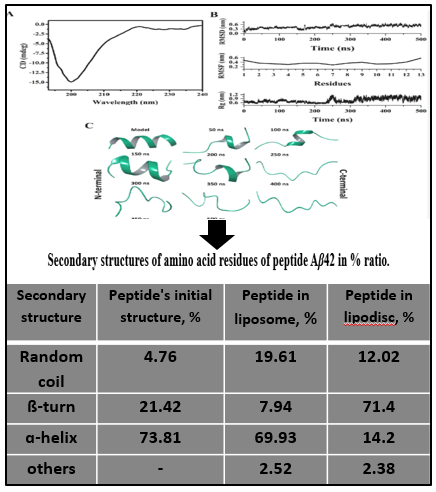 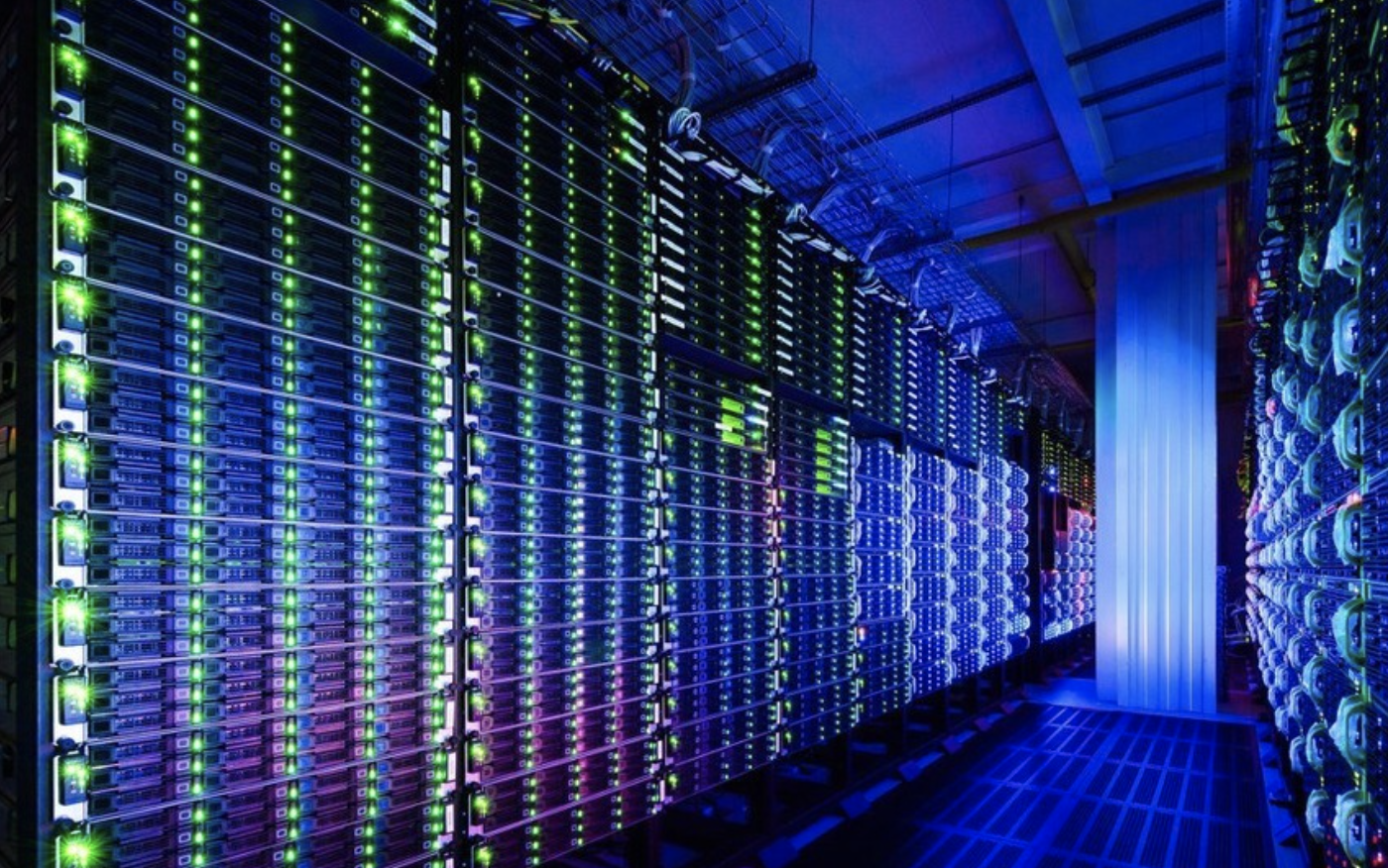 System to simulate
Simulation Run
(JINR-Supercomputer)
Trajectory analysis
Starting structure
8/11
Computational Results: DFT Validation
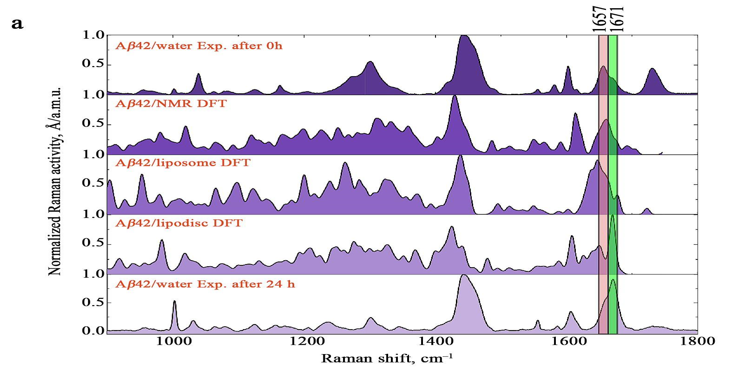 All Raman& DFT Spectra
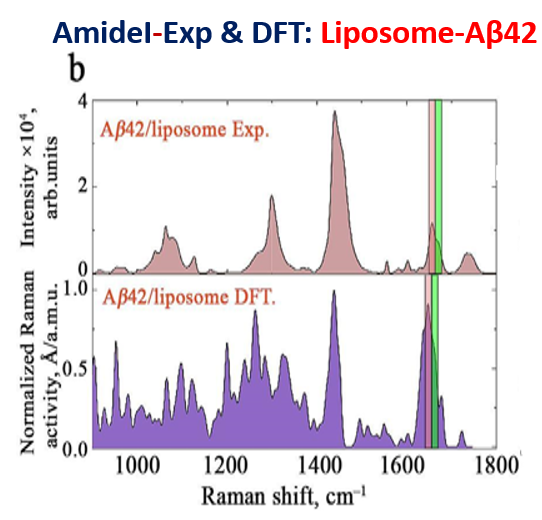 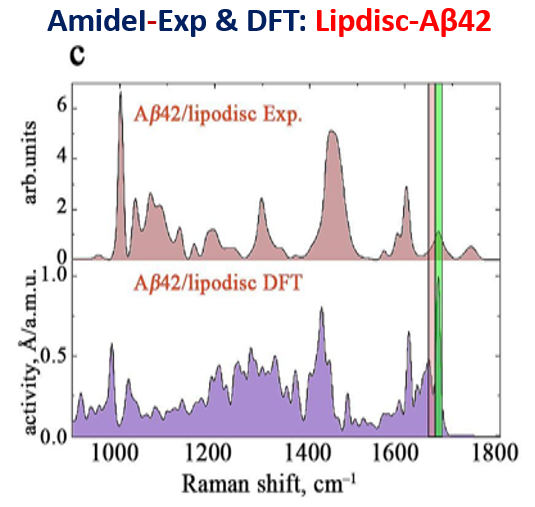 9/11
Key Findings of Our Study
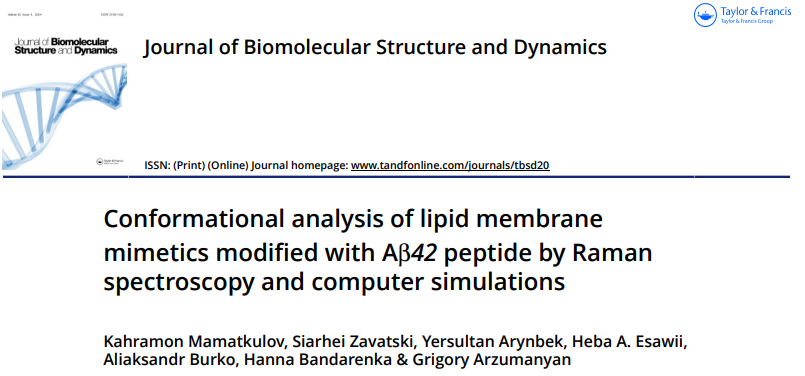 Ab42 predominantly adopts a stable α-helix conformation in liposomes.
Ab42 primarily adopts a β-turns/random coil conformation in lipodiscs.
Ab42 longer maintains its native form in liposomes unlike in lipodiscs.
SMA copolymer is NOT recommended for use in lipid-protein systems when characterizing peptides sensitive to conformational changes.
High correlation observed between experimental data and theoretical modeling for both simple and complex systems.
10/11
Thank You So much  For Your Gentle Attention!
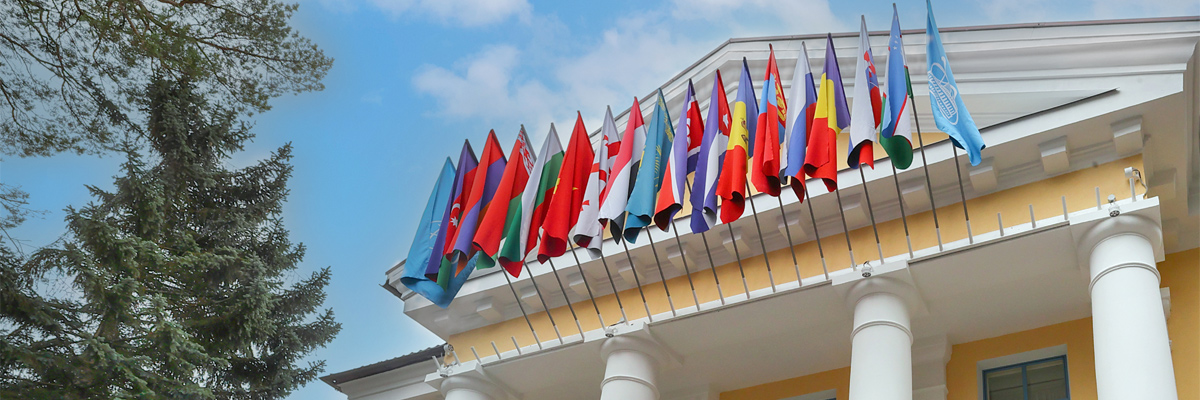 SCIENCE BRINGS NATIONS TOGETHER
11/11